Computers
Suhail Khalaf 8B
In what subjects can you use computers?
1. e-learning:
	E-Learning is the process of sharing knowledge through various channels such as e-books, CDs, webinars, and more. E-Learning is defined as Courses that are specifically delivered through the internet everywhere other than the traditional classroom where the teacher is teaching.
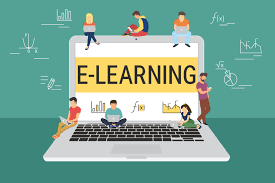 In what subjects can you use computers?
2. Virtual reality:
One of the most common and effective ways of utilising VR in education is via virtual reality classrooms, or immersive classrooms. An immersive classroom is a teaching room in which images are projected onto the internal walls of the room. This creates a virtual environment within the classroom.
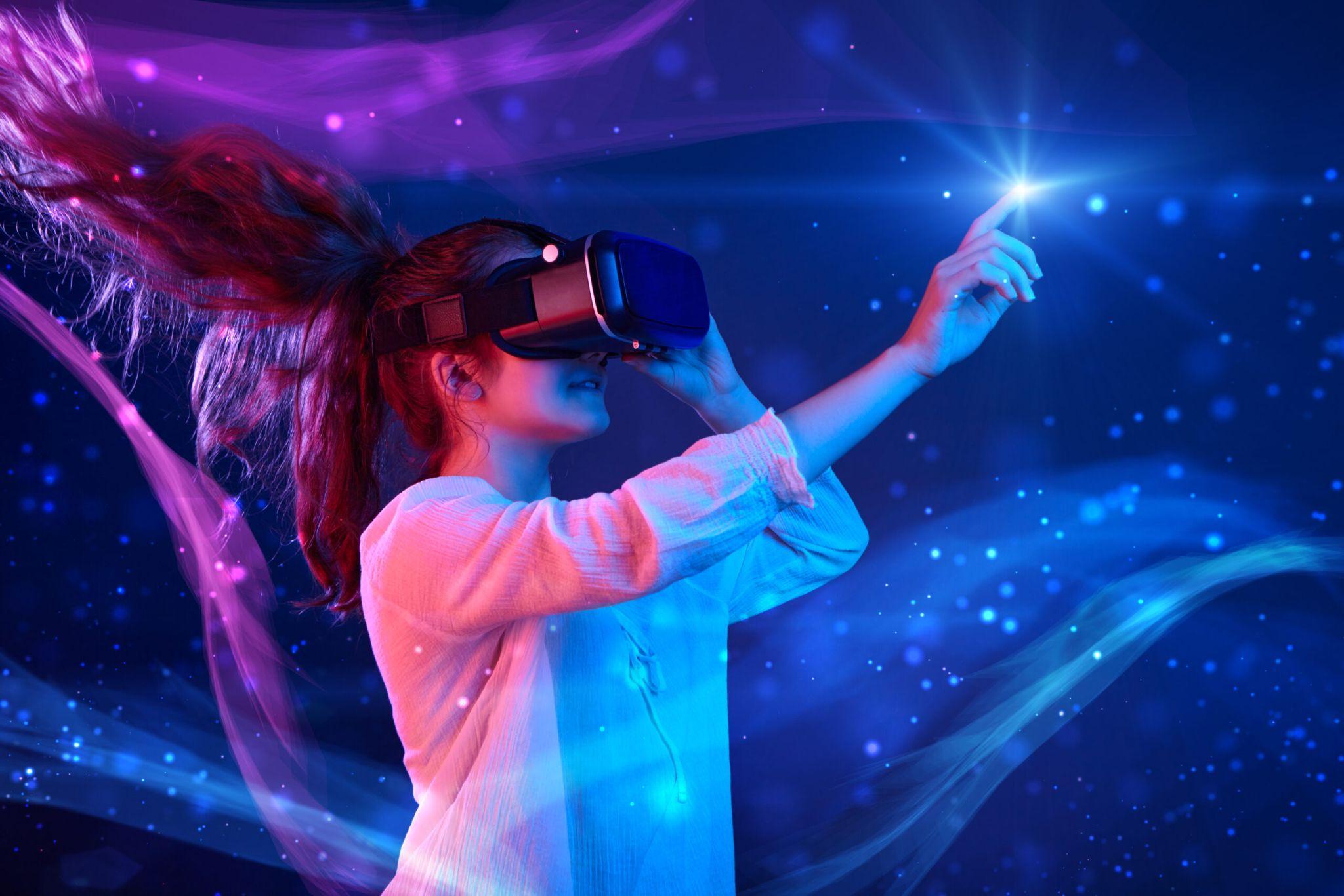 Sources
www.digitalclassworld.com
Immersionvr.co.uk